U.S. Navy Sand Point Cleanup
Public Meeting
October 21, 2014
U.S. Navy Sand Point CleanupPublic MeetingOctober, 2014
Open House		6 - 7 PM 
Presentations		7 - 7:50 PM 
Break				7:50 - 8 PM 
Q & A				8 – 9 PM 
Conclude			9 PM
What is purpose of this meeting?
Provide an update on cleanup actions

Explain the cleanup process

Identify who is responsible for the cleanup

Describe the next steps

Answer questions
Who is at the meeting?
Department of Ecology

Seattle Parks and Recreation

Department of Health

Heart of America

NE District Neighborhood Council

Roosevelt High School Students
Presentations
Introduction and Welcome –Thea Levkovitz, Ecology
Cleanup Overview - Ching-Pi Wang, Site Manager, Ecology
Health and Safety – Al Conklin, Washington State Dept. of Health
Rep. Gerry Pollett 
History of Magnuson Park –Jodi Sinclair, Environmental Analyst, 	Seattle Parks and Recreation
Clean up Activities – Chris Generous, U.S. Navy, Project Manager
Questions and Answers
3 ways to ask a question
Comment card on your seat
Posters on the side of the room
Asking directly during the Q & A

Please keep you comments to a time that will allow for others to speak
Ecology Contacts
Ching-Pi Wang, Site Manager
(425) 649-7134
Cwan461@ecy.wa.gov

Thea Levkovitz, Outreach Specialist
(425) 649-7286
Thea.Levkovitz@ecy.wa.gov
Warren G. Magnuson Park Map
Areas of Investigation
What has been discovered?
The Navy used the rooms to repaint aircraft cockpit dials with glow-in-the-dark radium paint in the 1940s and 1950s.

Radiological contamination was found in parts of Buildings 2 and 27, both former aircraft hangars.
What’s been done so far?
Cleanup work under way since June 2013. 


The Navy is responsible for cleanup of all contamination left from its operations.
Magnuson Park Cleanup Areas
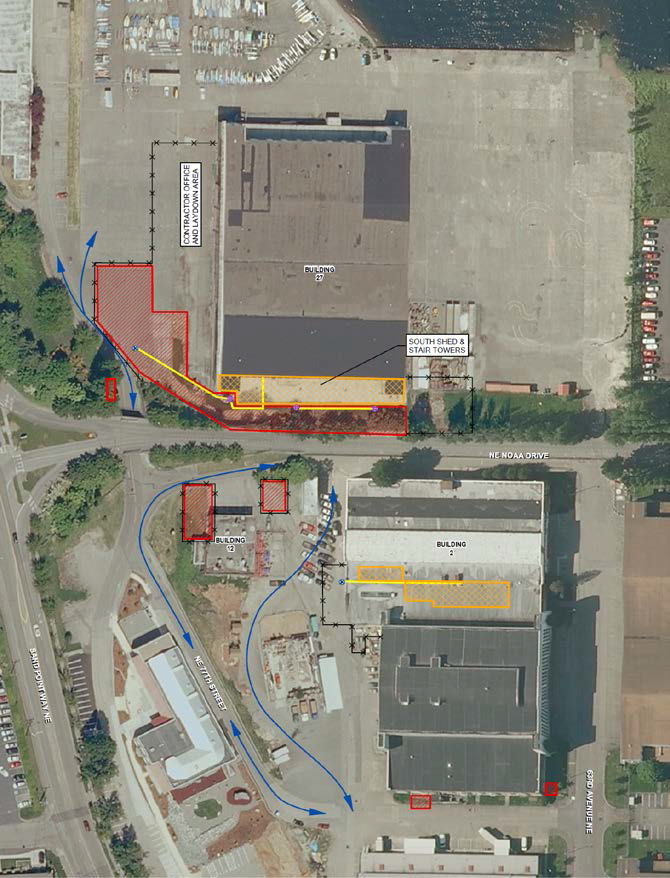 Building 27 Nearby Soil Hotspots
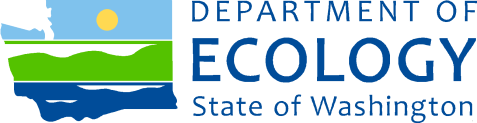 Former NSPS Seattle Briefing
September 8, 2014
13
Cleanup Areas
Arena Sports, an indoor athletic facility, is located in Building 27. A former radium-painting room at Building 27 was in an annex, referred to as the South Shed

 The annex and nearby contaminated grounds are fenced, locked, and closed to public access. 

Building 2 is used for park equipment storage, and has a small area used as offices by the Seattle Conservation Corps.
Roles & Responsibilities
US Navy
   Former owner
   Responsible for cleanup

City of Seattle
    Current owner
Dept. of Ecology
Technical review & public education


Dept. of Health
 Radiation health and safety
Who is Responsible?
U.S. Department of Defense - Navy
 The Navy is conducting its work under federal cleanup laws that apply to former and current military facilities.

  State of Washington
  Ecology provides technical advice for the Navy

  Ecology provides public education.

  Dept. of Health regulates radiation safety.
What does Ecology Do?
Technical reviews

Evaluates test data to find out if and where contamination is located in the buildings, soils, pipes, and elsewhere.

Ensure removal of contaminants are complete.

Monitors cleanup progress.
What does Ecology Do?
Public Education
     Held public meeting July 2013; before 	work started.

     Community Updates
      Magnuson Park Advisory Committee
      NE District Council Coordinators
      The Waldorf School
      Heart of America NW
      City and state representatives
      All data available on websites
Washington Dept. of Health
Ecology has relies on Dept. of Health,     Office of Radiation Protection for radiological expertise

      Health conduct test:
	Radiological surveys
     Air monitoring
     Cleanup complete confirmation sampling
What cleanup has been done?
Building 27: 
Radiological contaminated building materials, asbestos, lead paint, mercury.
 Outside soil removed.

   Building 2:
Radiological contaminated building     materials, asbestos, lead paint.
Outside soil removed.

   Building 12: Outside soil removed.
What is the Result?
Repeated Navy and Health Department tests have confirmed that no radiation above what naturally occurs in soils and rocks.
What’s next
The Navy has completed its interior cleanup of the annex of Building 27 (Arena Sports).

The Navy will dismantle the annex by end of year.

Dept. Health will test to make sure all contamination has been removed.
What’s next?
Navy will conduct additional investigations:

  Storm drain line cleaning.

  Sediments of outfalls

  Search historical records for other areas of   potential contamination.
What’s next?
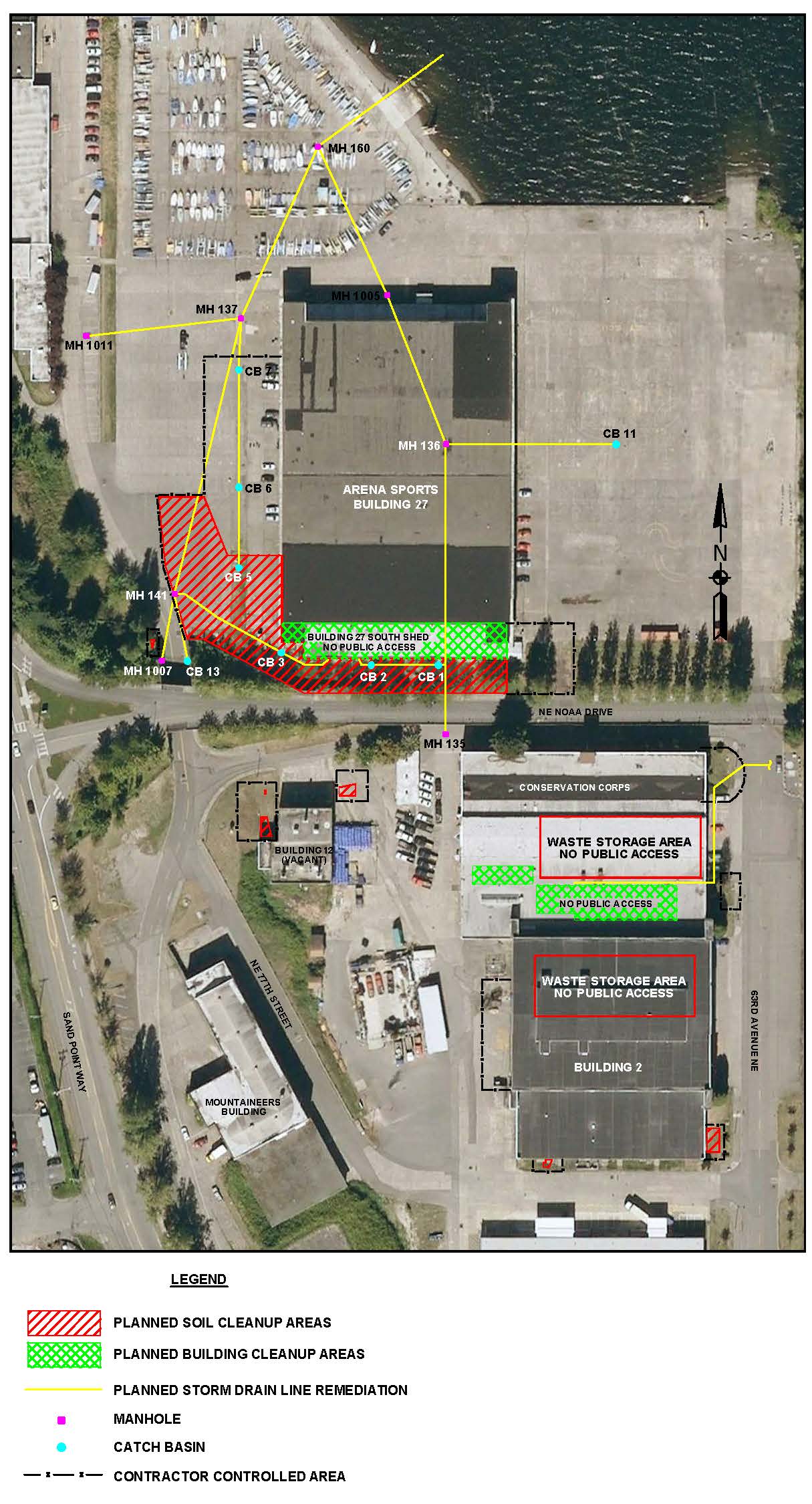 Ecology Contacts
Ching-Pi Wang, Site Manager
(425) 649-7134
Cwan461@ecy.wa.gov

Thea Levkovitz, Outreach Specialist
(425) 649-7286
Thea.Levkovitz@ecy.wa.gov
U.S. Navy Sand Point CleanupPublic MeetingOctober, 2014
Open House		6 - 7 PM 
Presentations		7 - 7:50 PM 
Break				7:50 - 8 PM 
Q & A				8 – 9 PM 
Conclude			9 PM